«Доброе слово человеку – что                        дождь в засуху,
«Плохое слово и сладким мёдом не запьёшь»
Добрый день
Здравствуйте
Спасибо
Простите
Пожалуйста
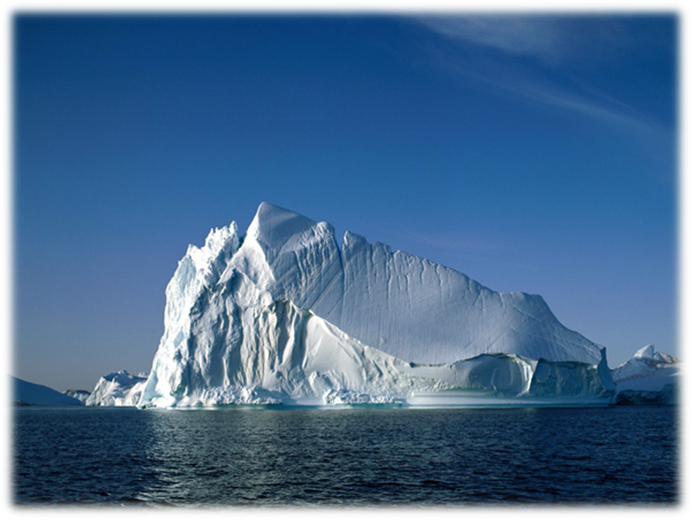 спасибо
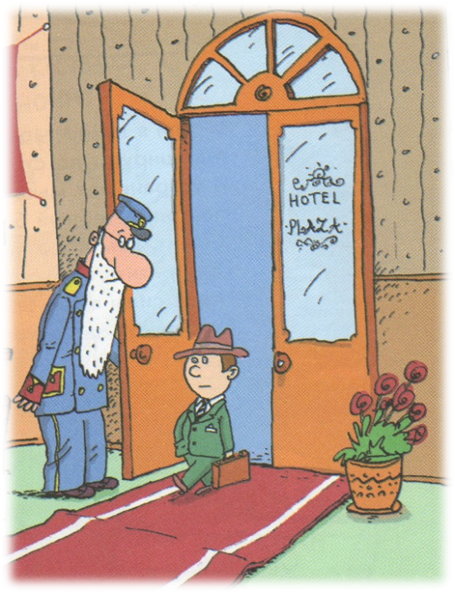 Здравствуйте!
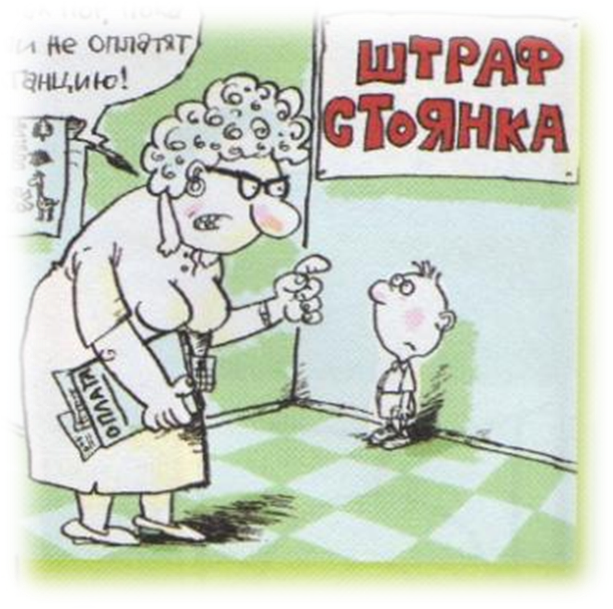 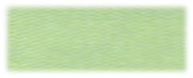 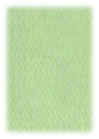 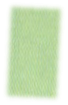 Простите,
Пожалуйста.
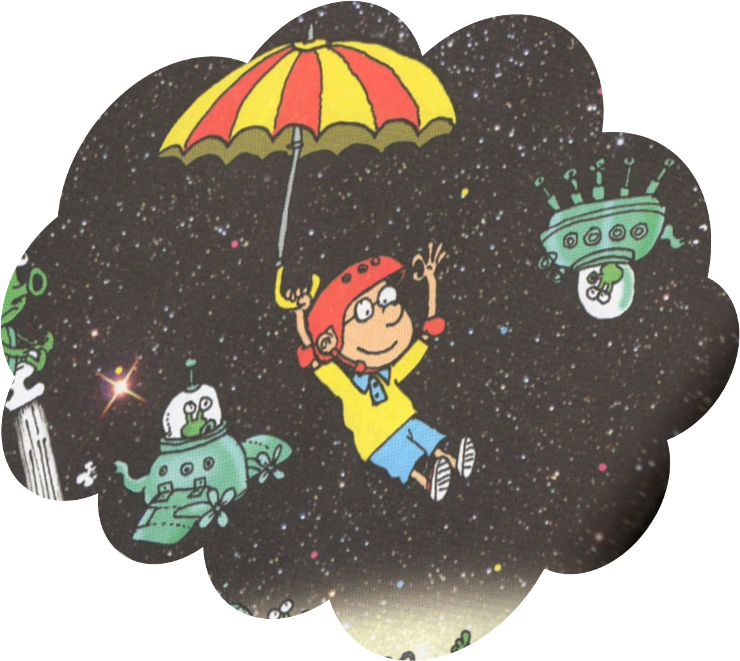 До свидания!
До свидания.
Спасибо!
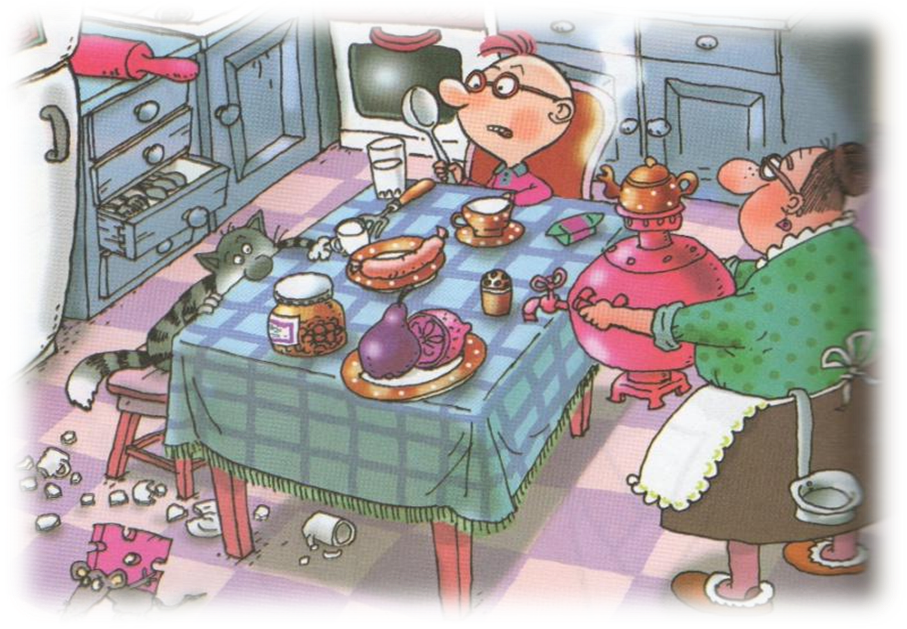 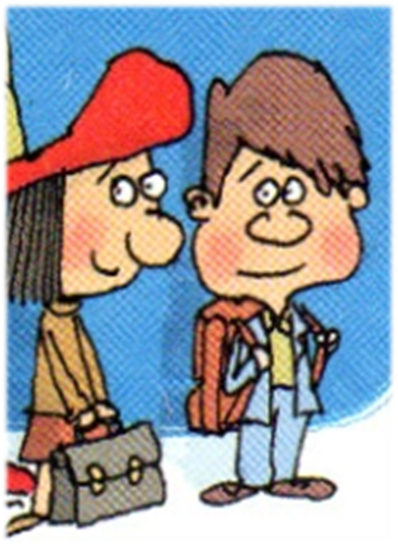 Спасибо!
Пожалуйста!
Дай, пожалуйста.
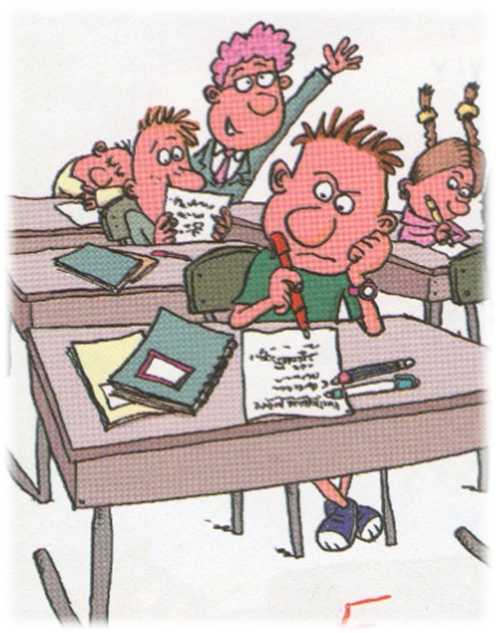 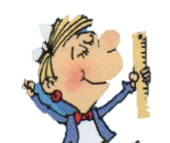 «Доброе слово человеку – что                        дождь в засуху,
«Плохое слово и сладким мёдом не запьёшь»
Добрый день
Здравствуйте
Спасибо
Простите
Пожалуйста
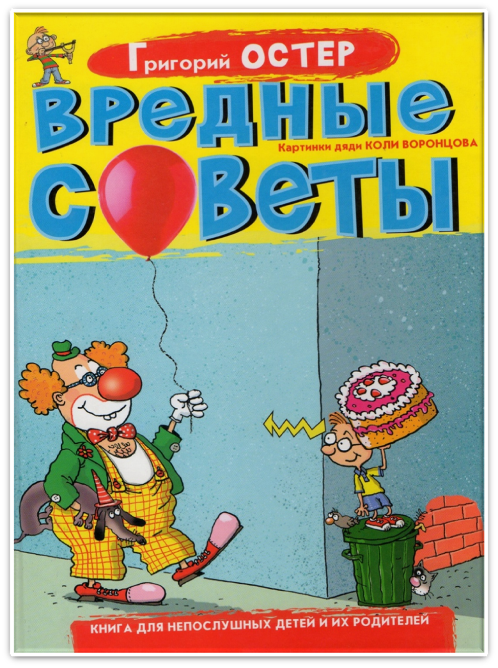 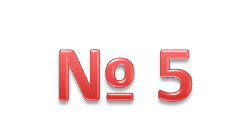 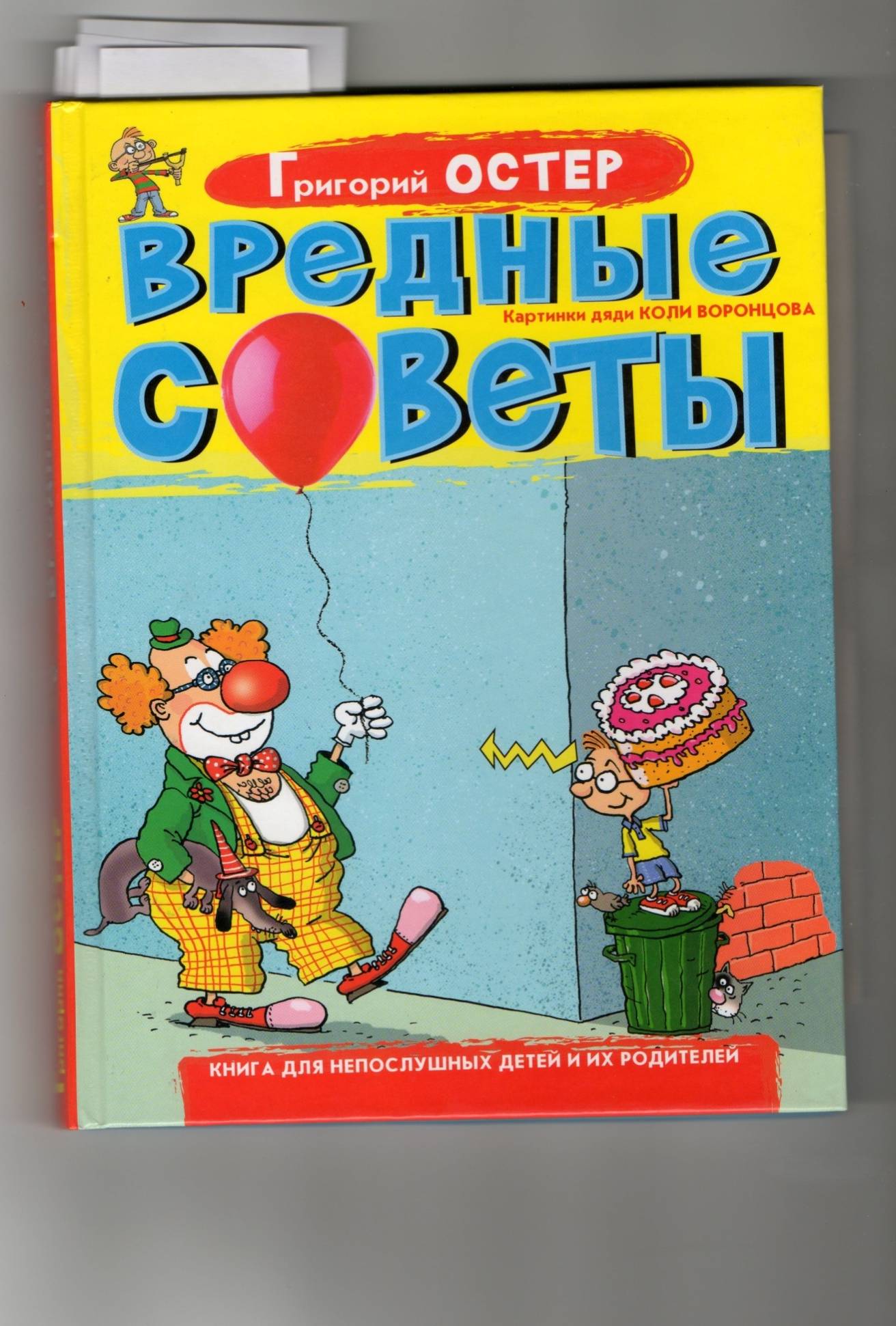 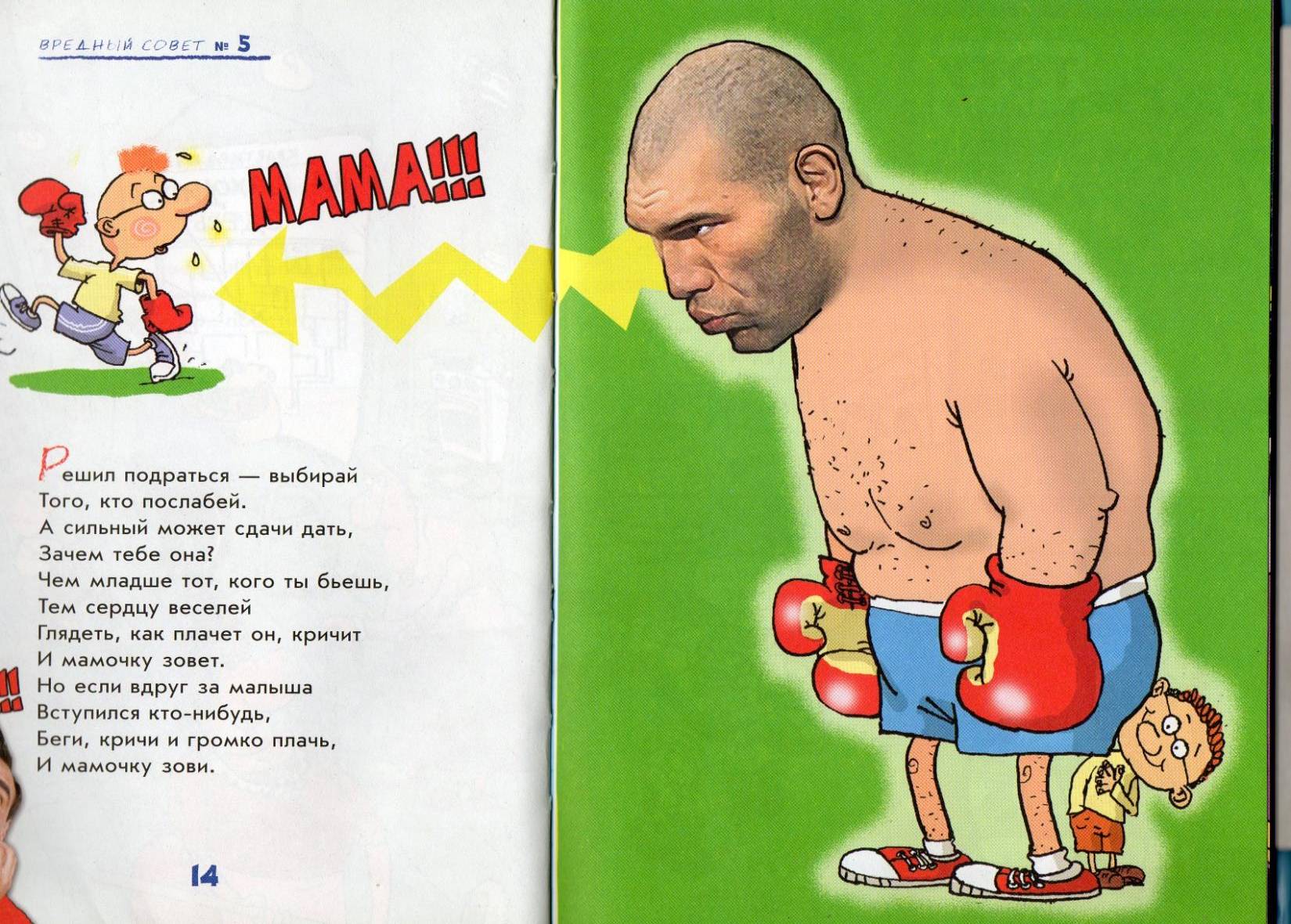 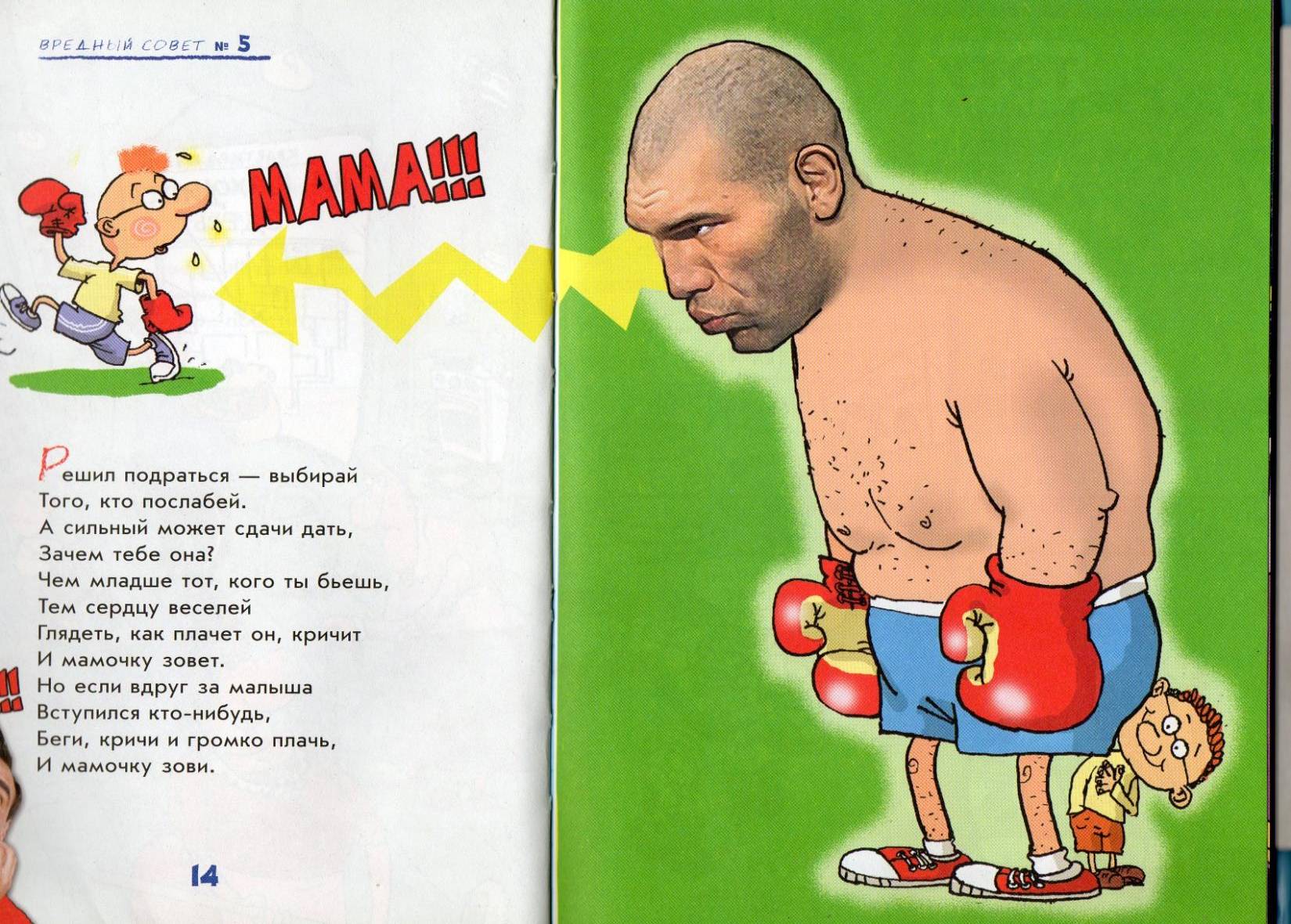 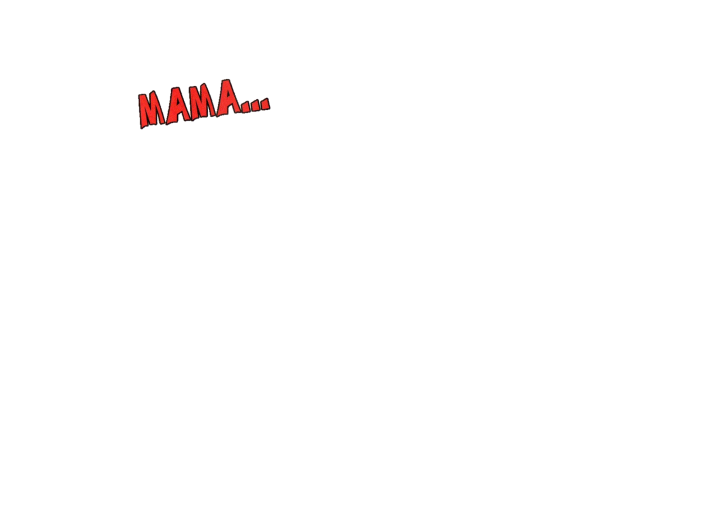 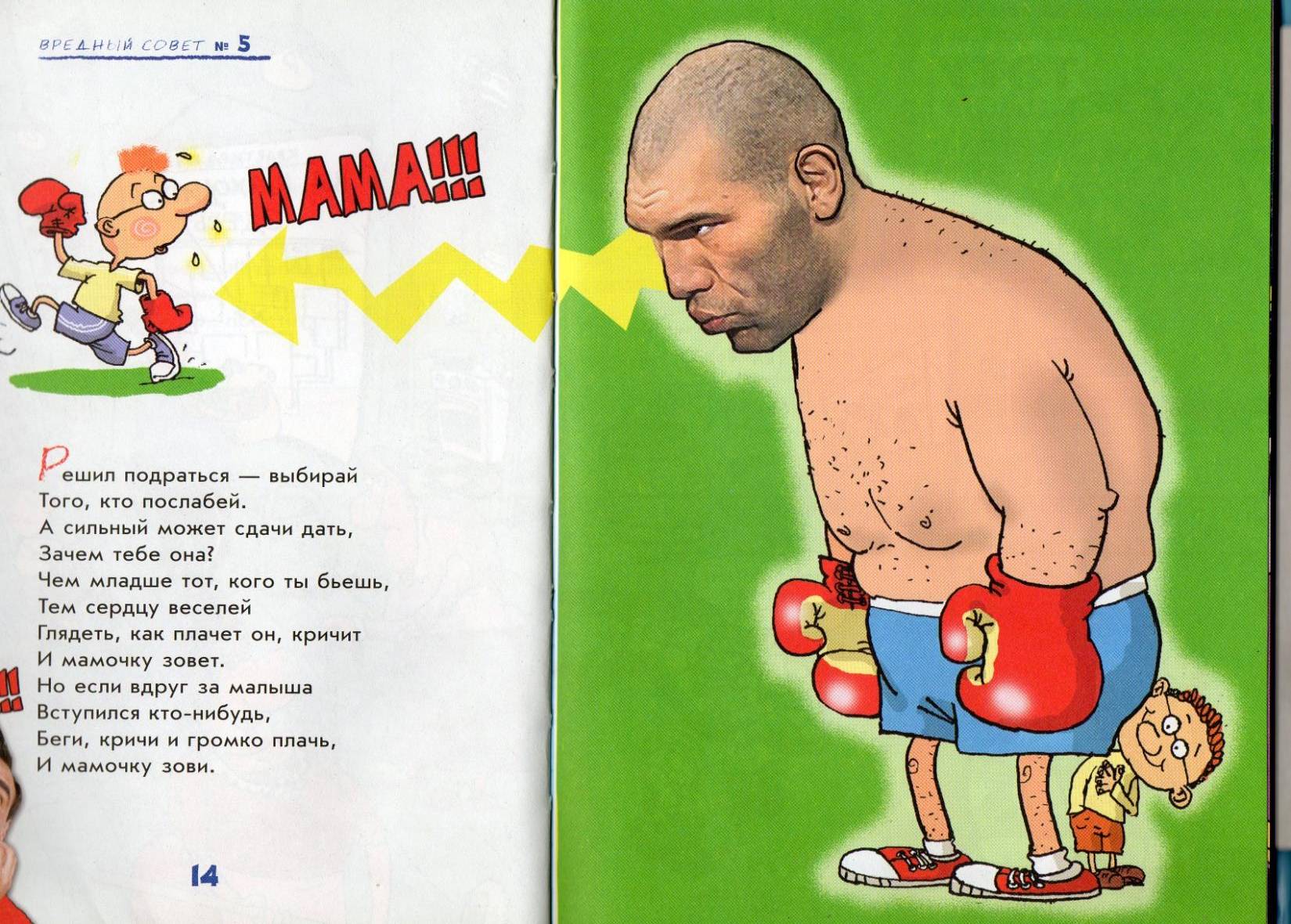 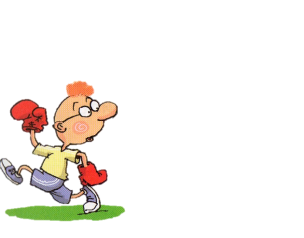 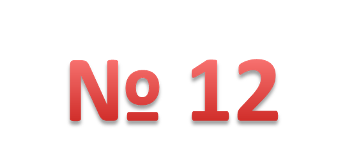 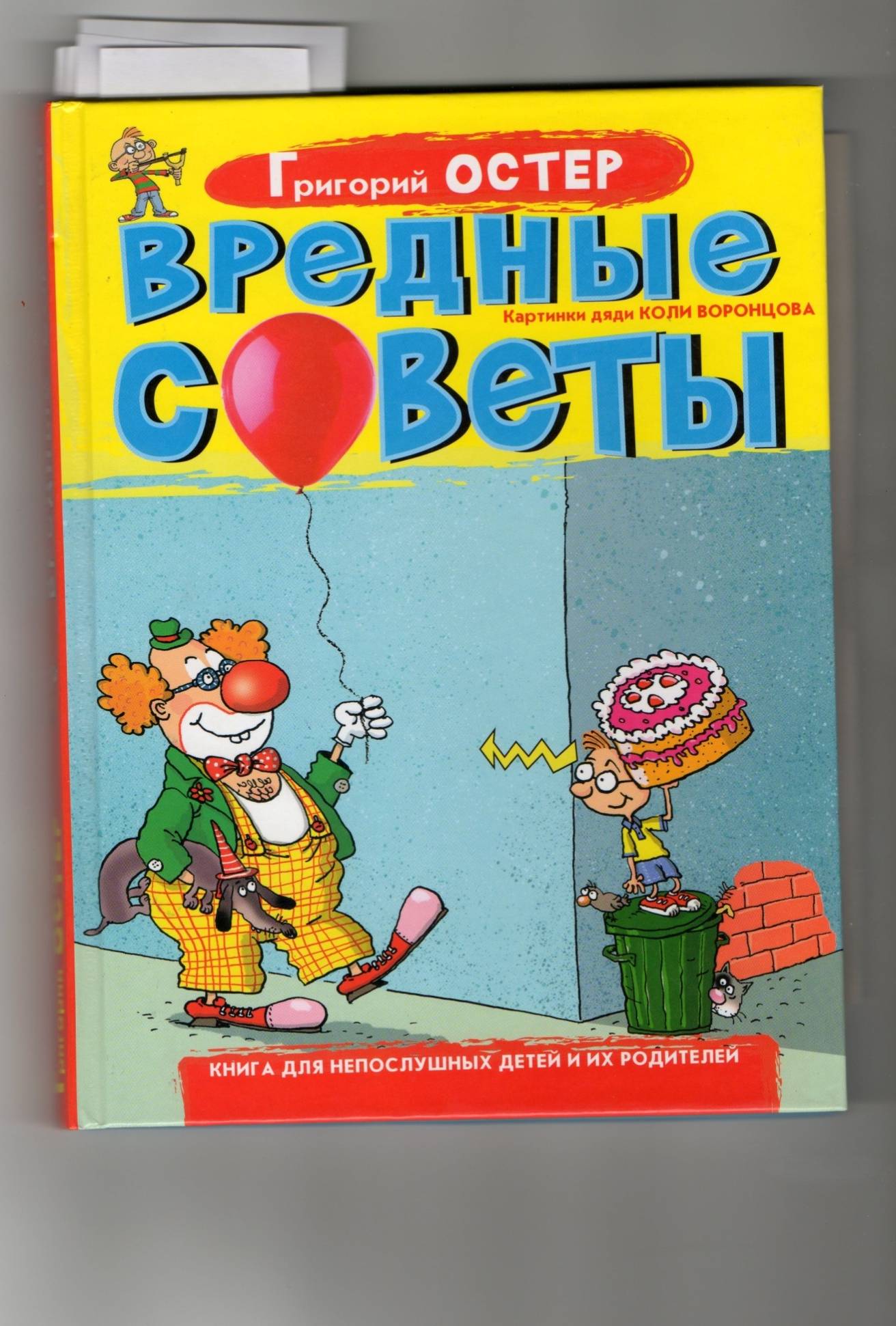 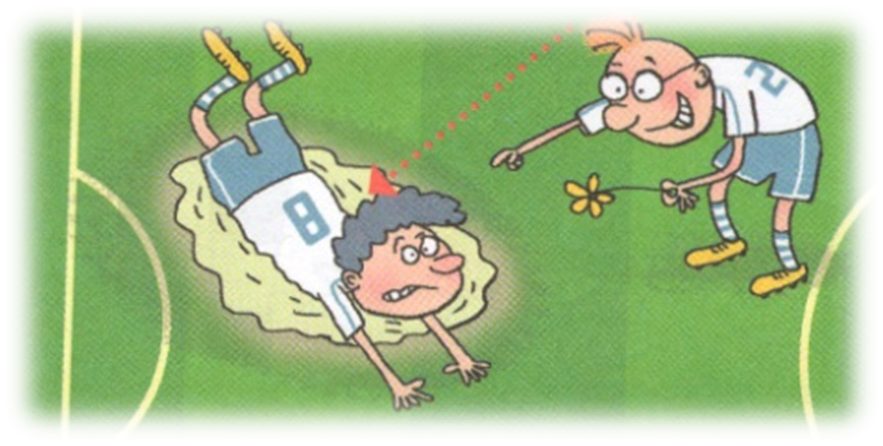 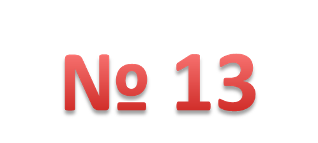 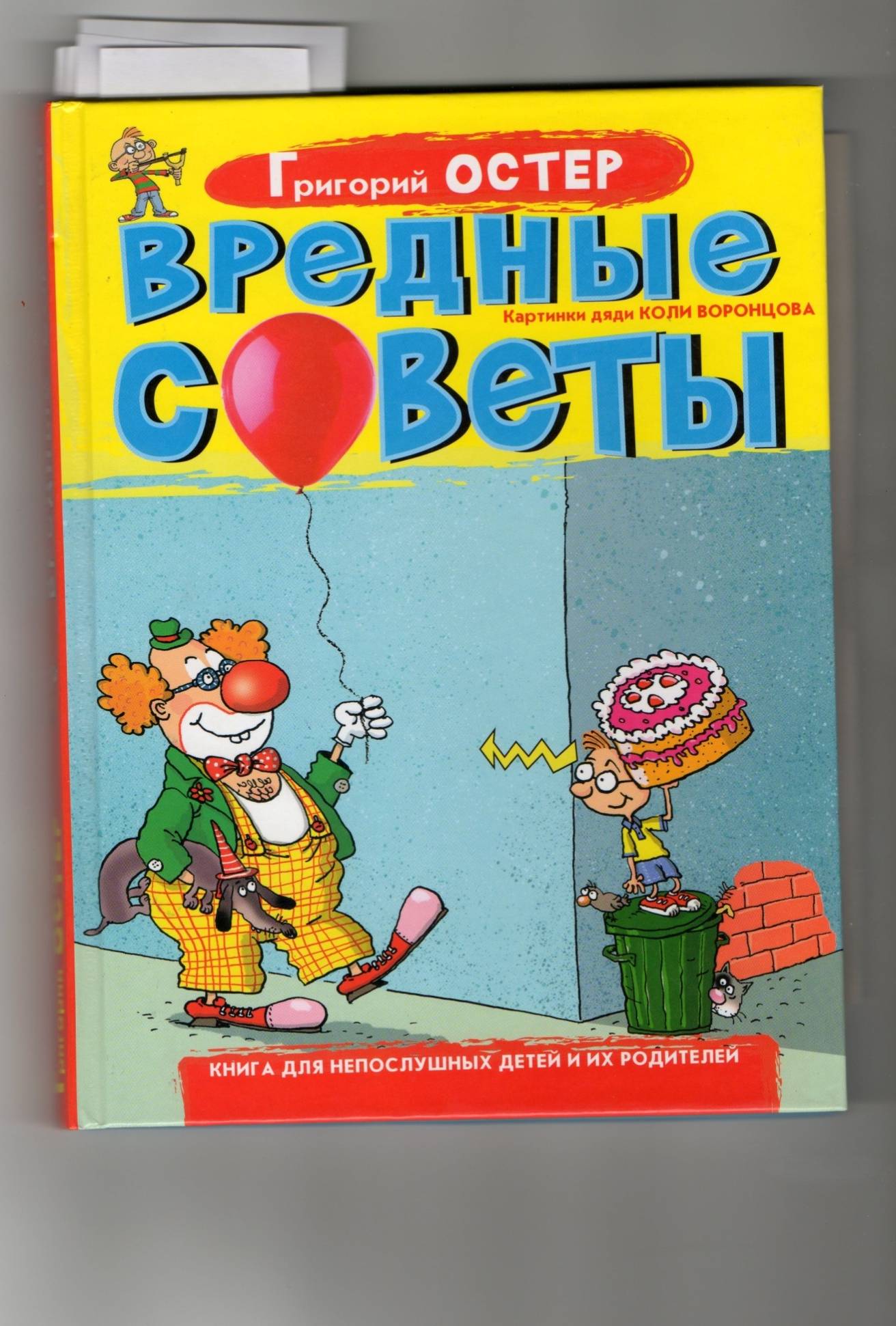 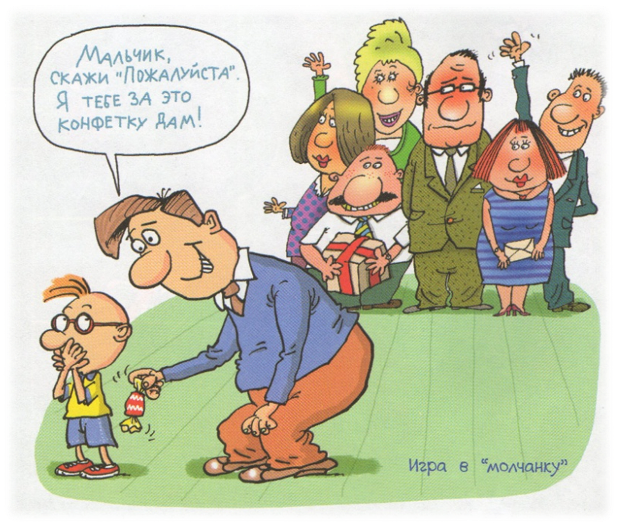 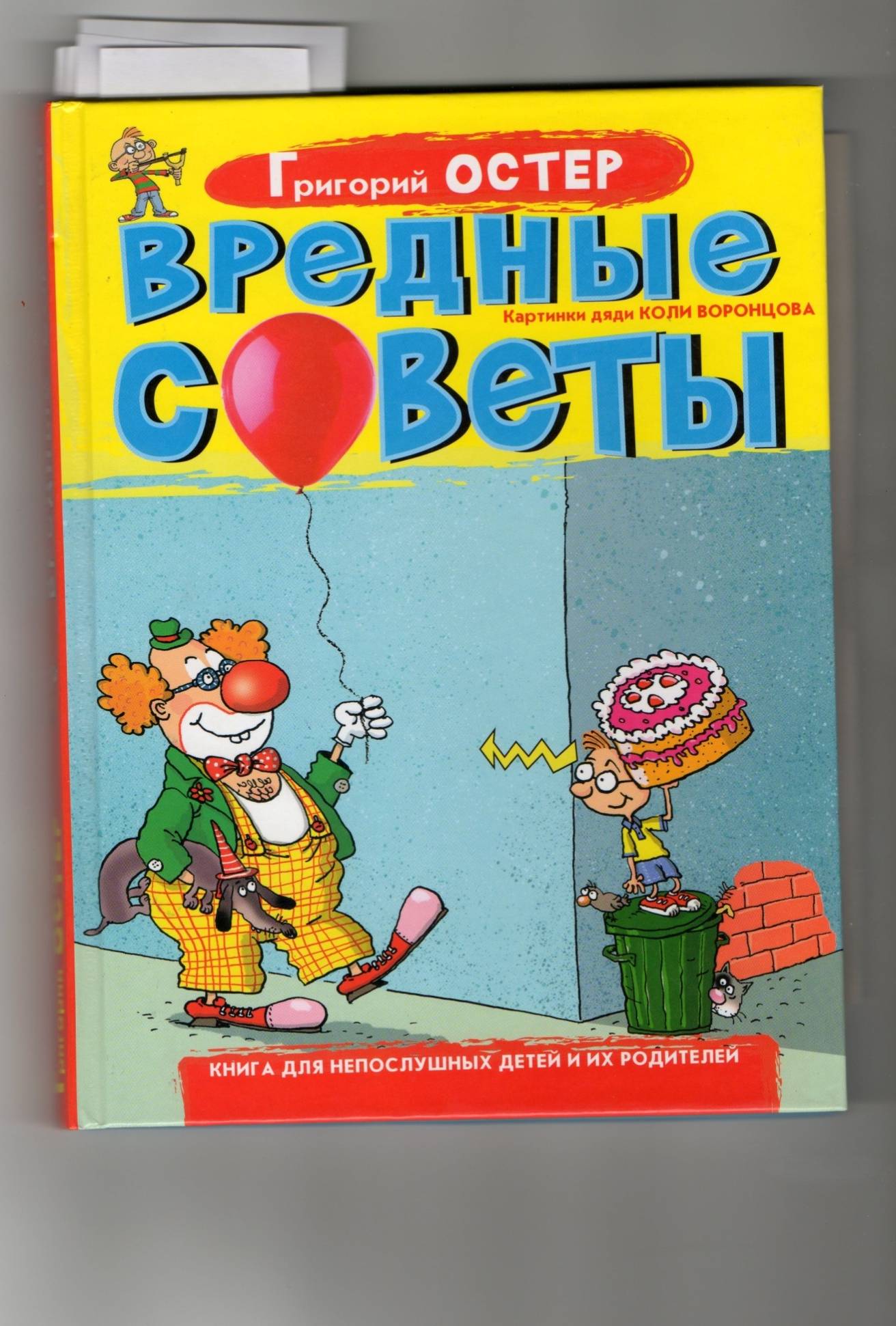 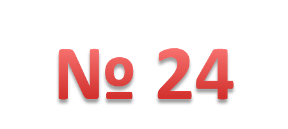 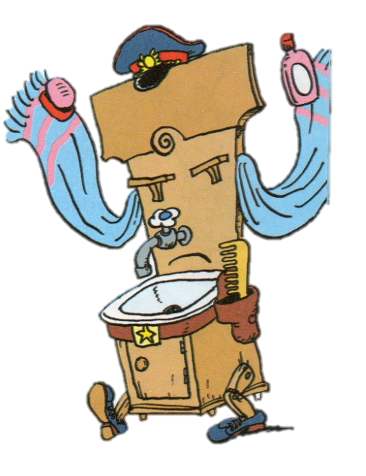 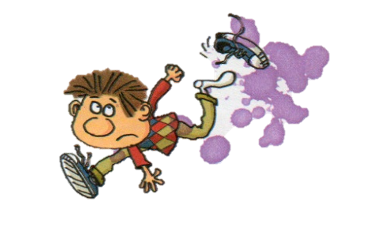 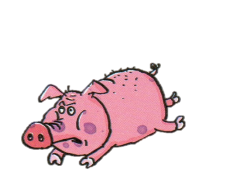 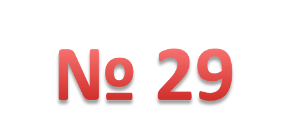 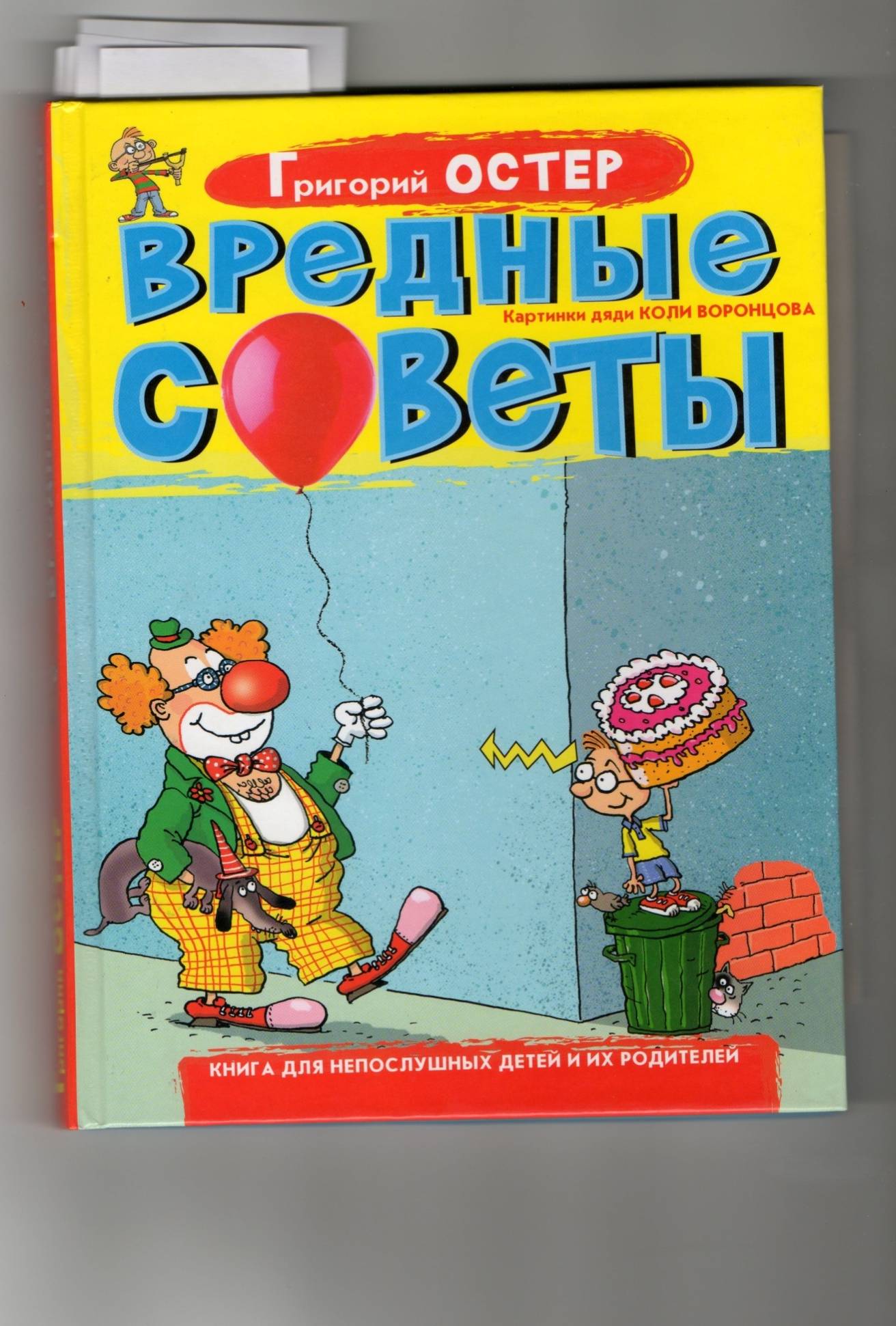 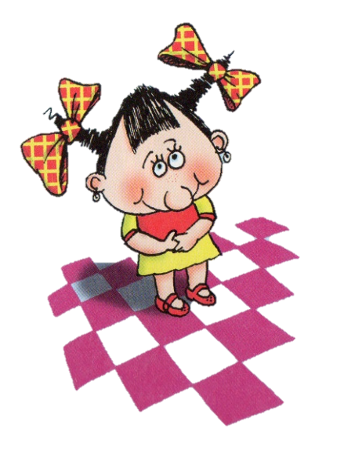 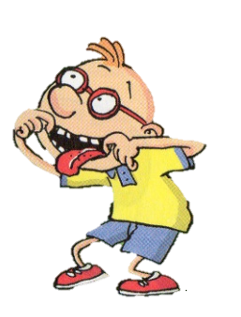 «Доброе слово человеку – что                        дождь в засуху,
«Плохое слово и сладким мёдом не запьёшь»
Добрый день
Здравствуйте
Спасибо
Простите
Пожалуйста